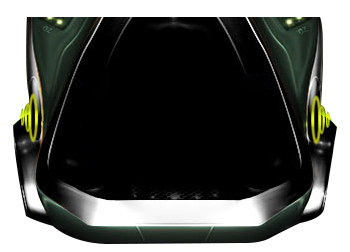 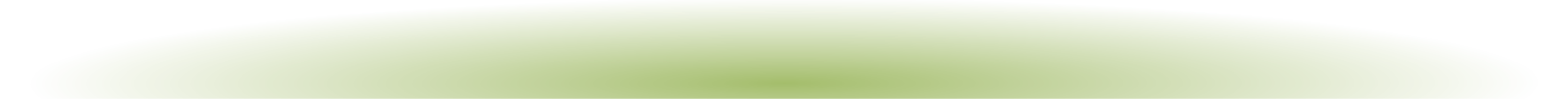 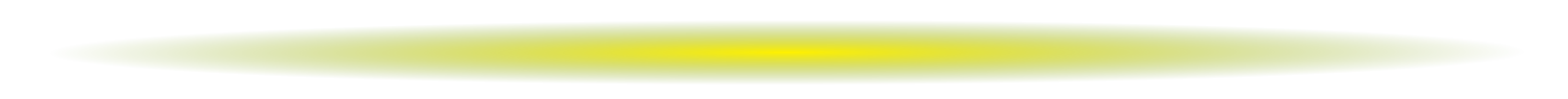 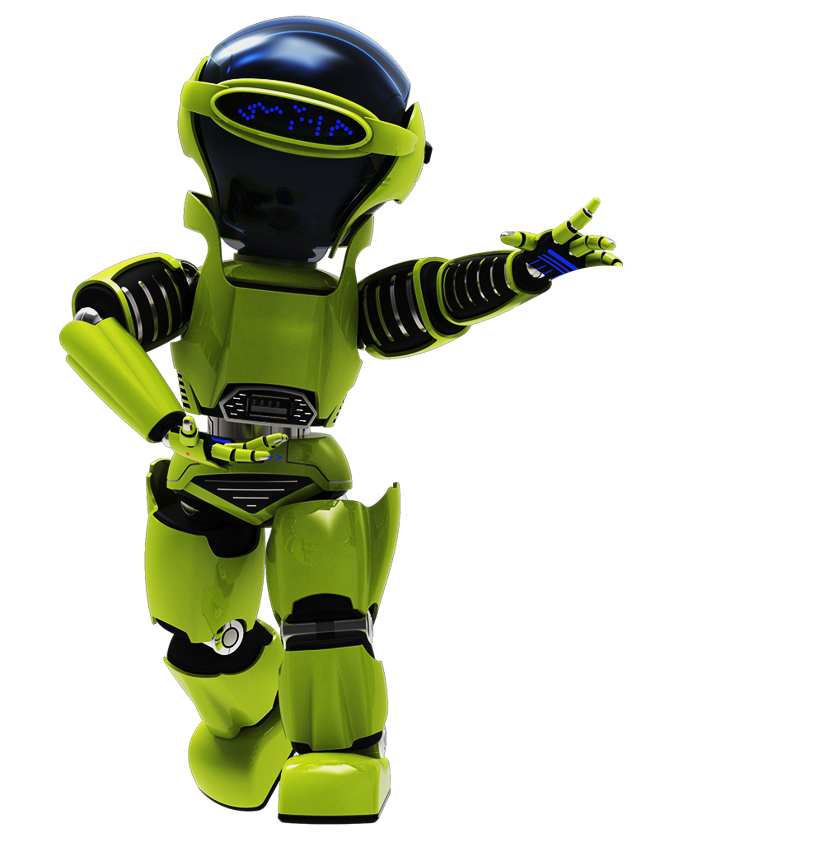 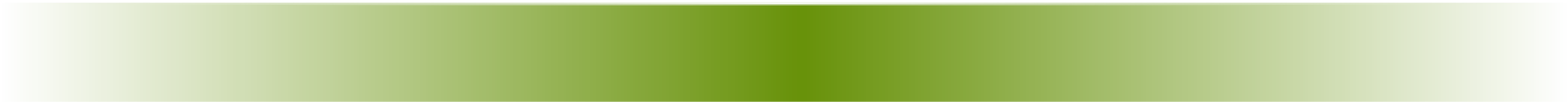 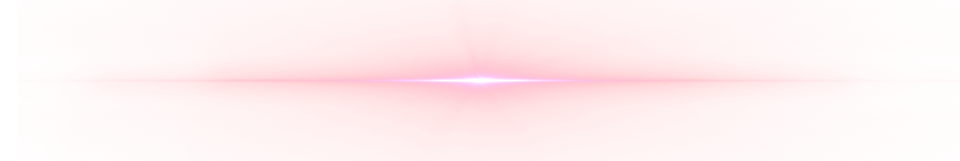 МОДЕЛЬ ШАГАЮЩЕГО РОБОТА
«ROBOSTEP»
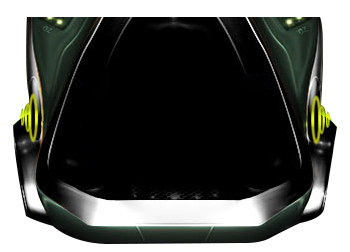 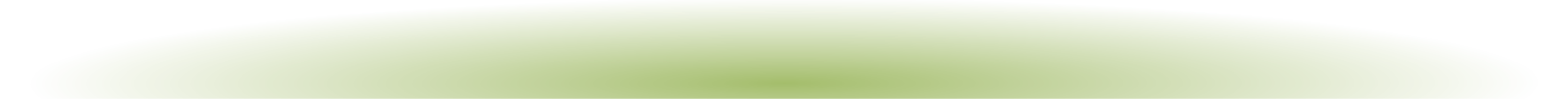 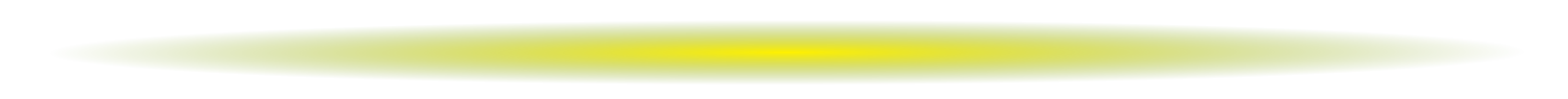 ROBOSTEP
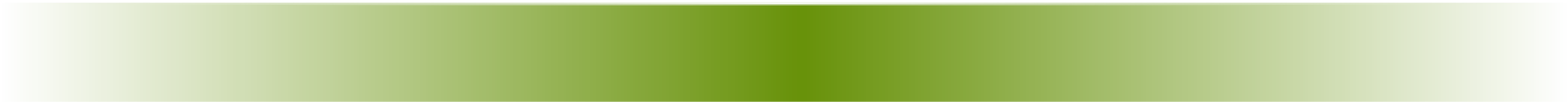 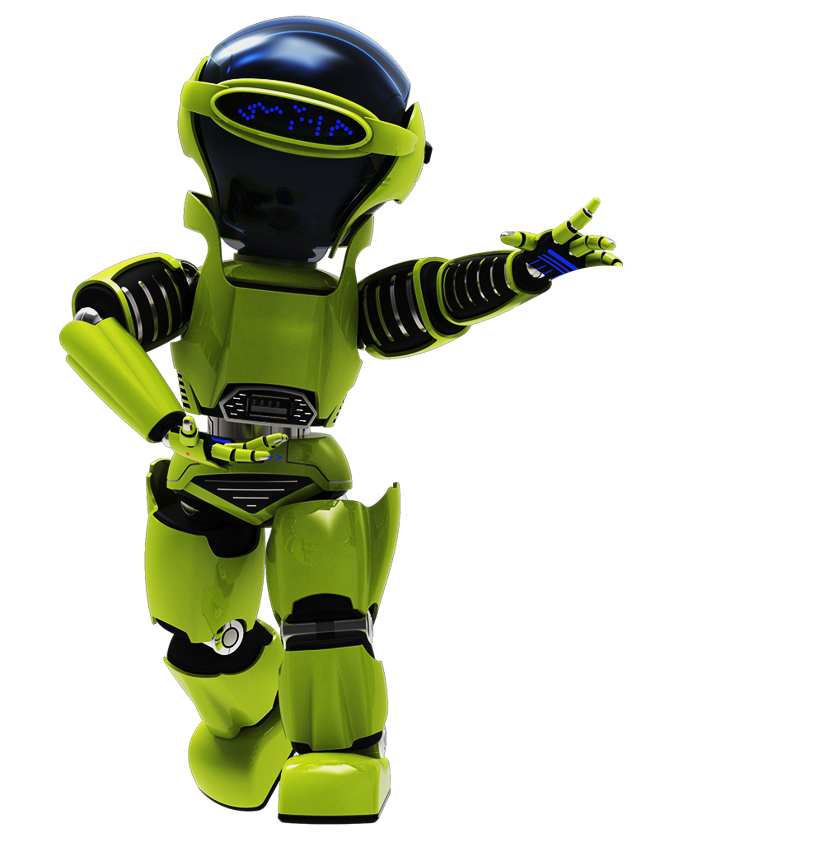 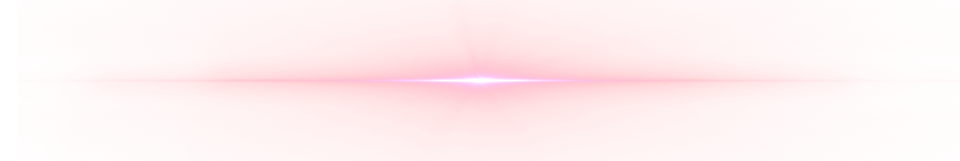 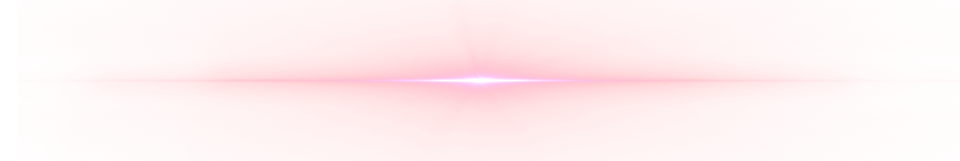 ВИДЕО ОТЧЁТ
Видео опытных испытаний на трассе
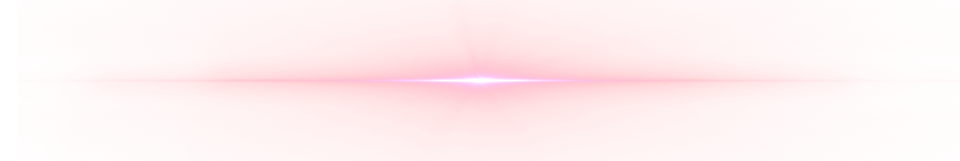 КОД ПРОГРАММЫ
Программа для шагающего робота
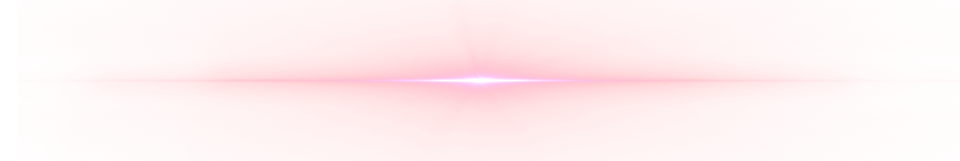 ОПИСАНИЕ
Описание проекта. Этапы разработки
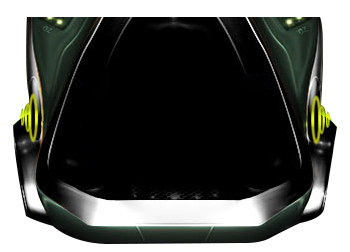 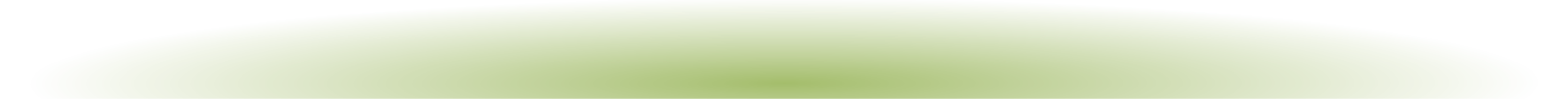 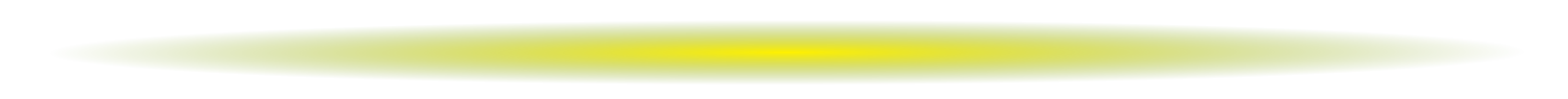 ROBOSTEP
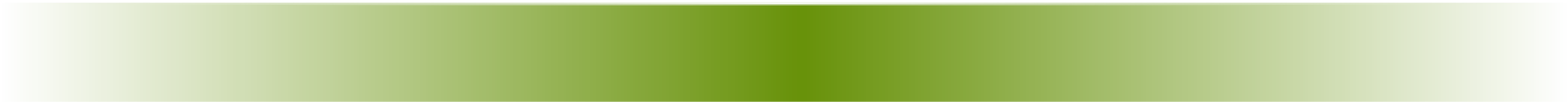 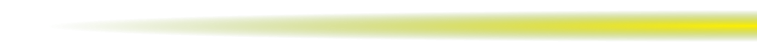 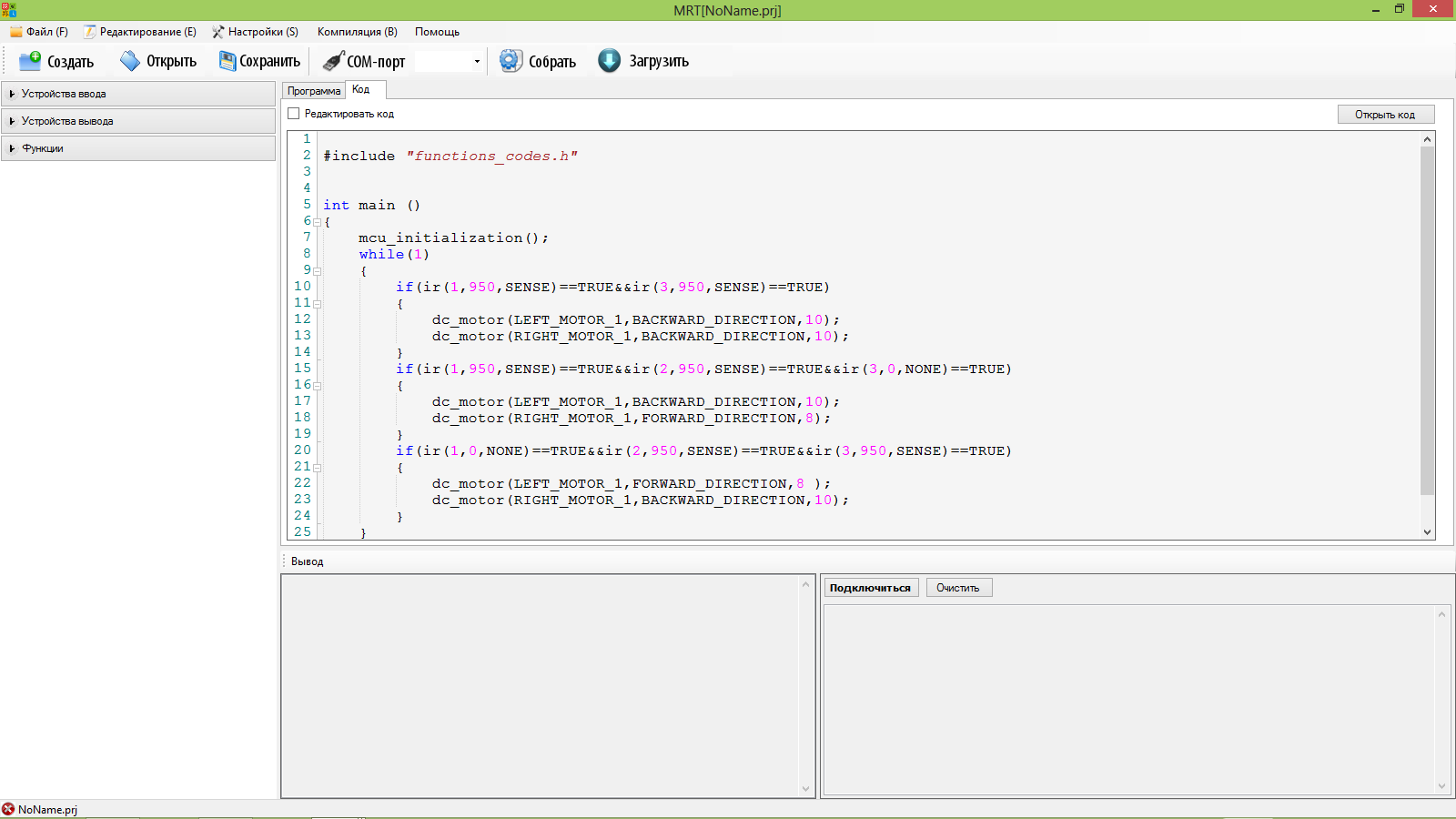 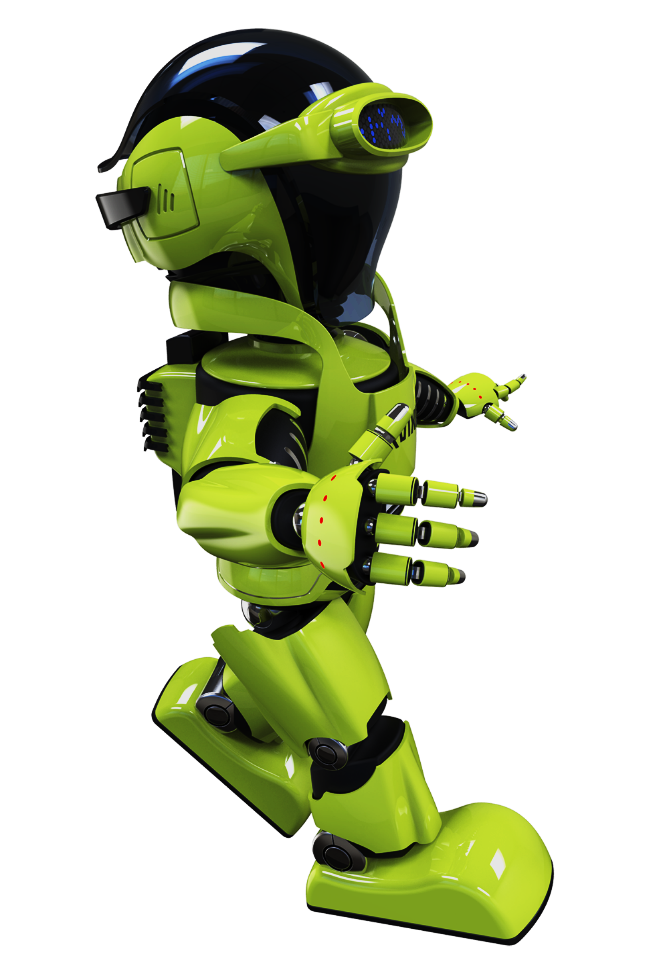 КОД
ПРОГРАММЫ
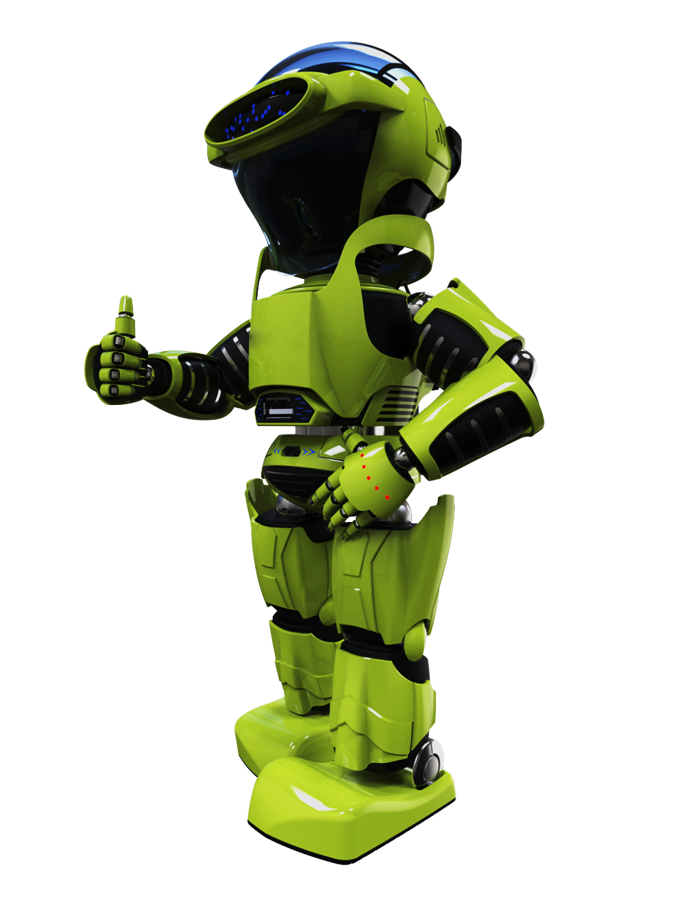 СКАЧАТЬ ПРОГРАММУ
назад